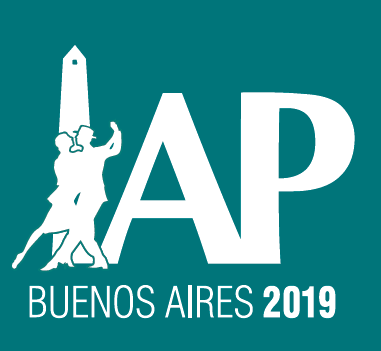 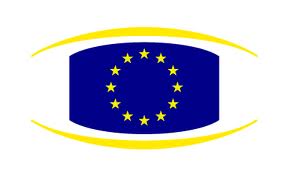 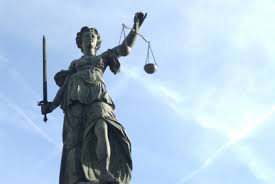 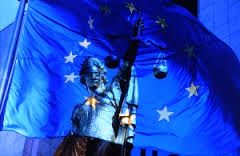 ILIAS KONSTANTAKOPOULOS 
Fiscal 
Asesor de justicia
Representación permanente de Grecia ante la UE.
1
La EPPO (creada mediante Reglamento del Consejo 2017/1939) será un órgano independiente de la Unión con facultades para investigar y procesar fraude en la UE y otros delitos que atenten contra los intereses financieros de la Unión Europea.

La creación de la EPPO comportará un cambio sustancial en la manera de proteger los intereses financieros de la Unión Europea. Aunará esfuerzos nacionales y europeos de aplicación de la ley en favor de un enfoque unificado y eficiente para combatir el fraude en la UE.

A día de hoy, solo las autoridades nacionales pueden investigar y procesar casos de fraude en la UE. Sus competencias se limitan a las fronteras nacionales. Los organismos existentes de la Unión (como OLAF, Eurojust y Europol) no tienen mandato para realizar investigaciones penales.

La EPPO subsanará este vacío institucional. Tendrá jurisdicción exclusiva, de alcance Europeo (UE) para investigar conductas delictivas sospechosas dentro de su ámbito de competencia.
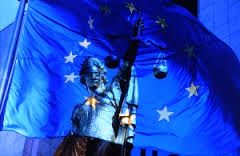 ILIAS KONSTANTAKOPOULOS 
Fiscal 
Asesor de justicia
Representación permanente de Grecia ante la UE.
2
Contribuir a reforzar la protección de los intereses financieros de la Unión, seguir desarrollando un área de justicia, y fomentar la confianza de las empresas y los ciudadanos de la UE en las instituciones de la Unión, al tiempo que se respetan los derechos fundamentales recogidos en la Carta de derechos fundamentales de a Unión Europea.   

Establecer un sistema europeo coherente para la investigación y el procesamiento de delitos que atenten contra los intereses financieros de la Unión.

Garantizar investigación y procesamiento más eficientes y eficaces de delitos que atenten contra los intereses financieros de la UE.
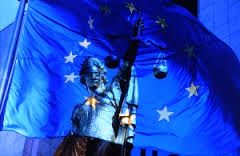 ILIAS KONSTANTAKOPOULOS 
Fiscal 
Asesor de justicia
Representación permanente de Grecia ante la UE.
3
Aumentar el número de procesamientos, y respectivas condenas y recupero de fondos de la Unión.


Garantizar cooperación estrecha e intercambio eficiente de información entre las autoridades competentes europeas y nacionales. 


Incrementar la capacidad de disuasión para la comisión de delitos contrarios a los intereses financieros de la Unión.
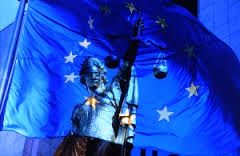 ILIAS KONSTANTAKOPOULOS 
Fiscal 
Asesor de justicia
Representación permanente de Grecia ante la UE.
4
La EPPO será un órgano de la UE, de estructura descentralizada. La descentralización aspira a implicar e integrar a las fuerzas del orden nacionales.


 La oficina central de la EPPO estará conformada por un órgano colegiado con un Fiscal europeo por cada EM participante (actualmente 22, pronto 23) y estará liderado por el Fiscal General Europeo.


 Las investigaciones, en principio, las llevarán adelante Fiscales Europeos Delegados establecidos en los EM. Queda por definir la cantidad de Fiscales delegados, aunque habrá al menos dos por cada EM.
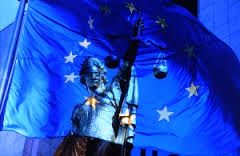 ILIAS KONSTANTAKOPOULOS 
Fiscal 
Asesor de justicia
Representación permanente de Grecia ante la UE.
5
Los Fiscales Europeos Delegados integrarán la EPPO aunque seguirán ejerciendo sus funciones como fiscales nacionales. 


 Cuando se desempeñen para la EPPO, lo harán de forma completamente independiente de sus órganos de enjuiciamiento nacionales. 


 Esta estructura generará sinergias entre la toma de decisiones europea y nacional, y favorecerá la eficacia de la EPPO.
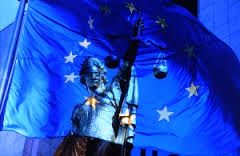 ILIAS KONSTANTAKOPOULOS 
Fiscal 
Asesor de justicia
Representación permanente de Grecia ante la UE.
6
La EPPO será un órgano de la UE que centralice recursos investigativos y procesales de los EM con un orden jerárquico claro que garantice una toma de decisiones rápida.

 Tendrá poderes de investigación uniformes en toda la UE, integrados y basados en los sistemas de derecho nacionales de los EM.
 
 Habrá salvaguardas fuertes para proteger los derechos de las personas involucradas en las investigaciones de la EPPO, recogidas en el derecho nacional, el derecho de la Unión y la Carta de derechos fundamentales.
 
 Las investigaciones de la EPPO estarán sujetas a revisión judicial a cargo de los tribunales nacionales.
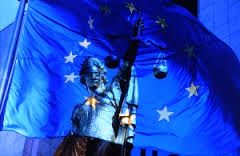 ILIAS KONSTANTAKOPOULOS 
Fiscal 
Asesor de justicia
Representación permanente de Grecia ante la UE.
7
política de persecusión penal genuinamente europea

 abordaje uniforme, coherente y sistemático, y a su vez, ligado a los sistemas judiciales de los EM

 investigación y procesamiento de todos los casos de fraude de UE

 continuidad en casos complejos y transfronterizos

 mayor efecto disuasivo y preventivo
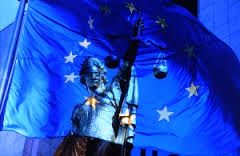 ILIAS KONSTANTAKOPOULOS 
Fiscal 
Asesor de justicia
Representación permanente de Grecia ante la UE.
8
La EPPO podrá emplear un conjunto amplio de medidas de investigación

En concreto, la EPPO dispondrá de seis medidas de investigación comunes a todos los EM participantes

 allanar propiedades
 obtener acceso a objetos o documentos relevantes
 obtener acceso a datos informatizados almacenados  
 congelar instrumentos y productos del delito  
 interceptar comunicaciones electrónicas y
 seguir y rastrear un objeto con medios técnicos, incluso mediante entregas controladas
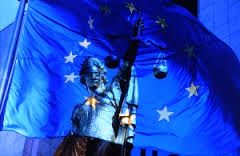 ILIAS KONSTANTAKOPOULOS 
Fiscal 
Asesor de justicia
Representación permanente de Grecia ante la UE.
9
Además de las medidas de investigación anteriores, los Fiscales Europeos Delegados tendrán poder para ordenar cualquier otra medida disponible en el derecho nacional para casos nacionales similares.

 Respecto de la cooperación transfronteriza entre Fiscales europeos delegados, la EPPO presenta un enfoque innovador distinto de los instrumentos habituales de la asistencia judicial recíproca. 

 El Reglamento de la EPPO evita el requisito de doble autorización judicial para la aplicación de una medida de investigación en un entorno transfronterizo
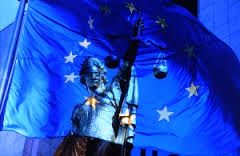 ILIAS KONSTANTAKOPOULOS 
Fiscal 
Asesor de justicia
Representación permanente de Grecia ante la UE.
10
El Reglamento concede además a la EPPO facultades para ordenar la detención o la prisión preventiva de un sospechoso o acusado en cualquier EM y emitir o solicitar Órdenes de detención europeas dentro de su área de competencia. 

 En ciertas condiciones, la EPPO podrá optar también por llevar un caso a juicio en un EM distinto del EM del Fiscal europeo delegado a cargo o reunir varios casos de distintos EM.

 En todas las investigaciones y enjuiciamientos realizados por la EPPO, regirá el principio de libre admisibilidad de la prueba como principio rector. 

 La prueba presentada por los fiscales de la EPPO contra el acusado ante un tribunal nacional no puede ser rechazada por haber sido reunida en otro EM.
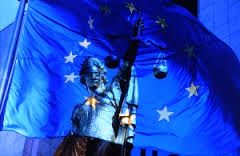 ILIAS KONSTANTAKOPOULOS 
Fiscal 
Asesor de justicia
Representación permanente de Grecia ante la UE.
11
¡Muchas gracias por su atención!
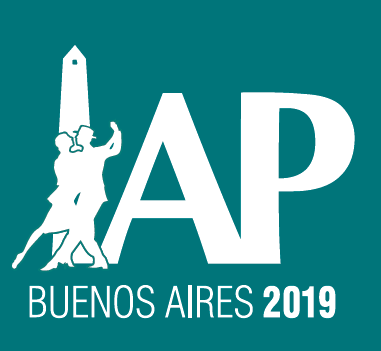 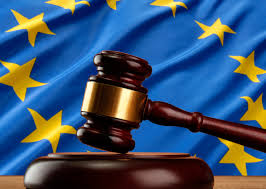 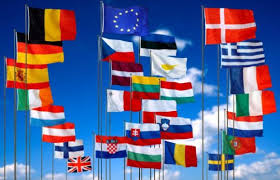 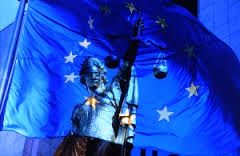 ILIAS KONSTANTAKOPOULOS 
Fiscal 
Asesor de justicia
Representación permanente de Grecia ante la UE.
12